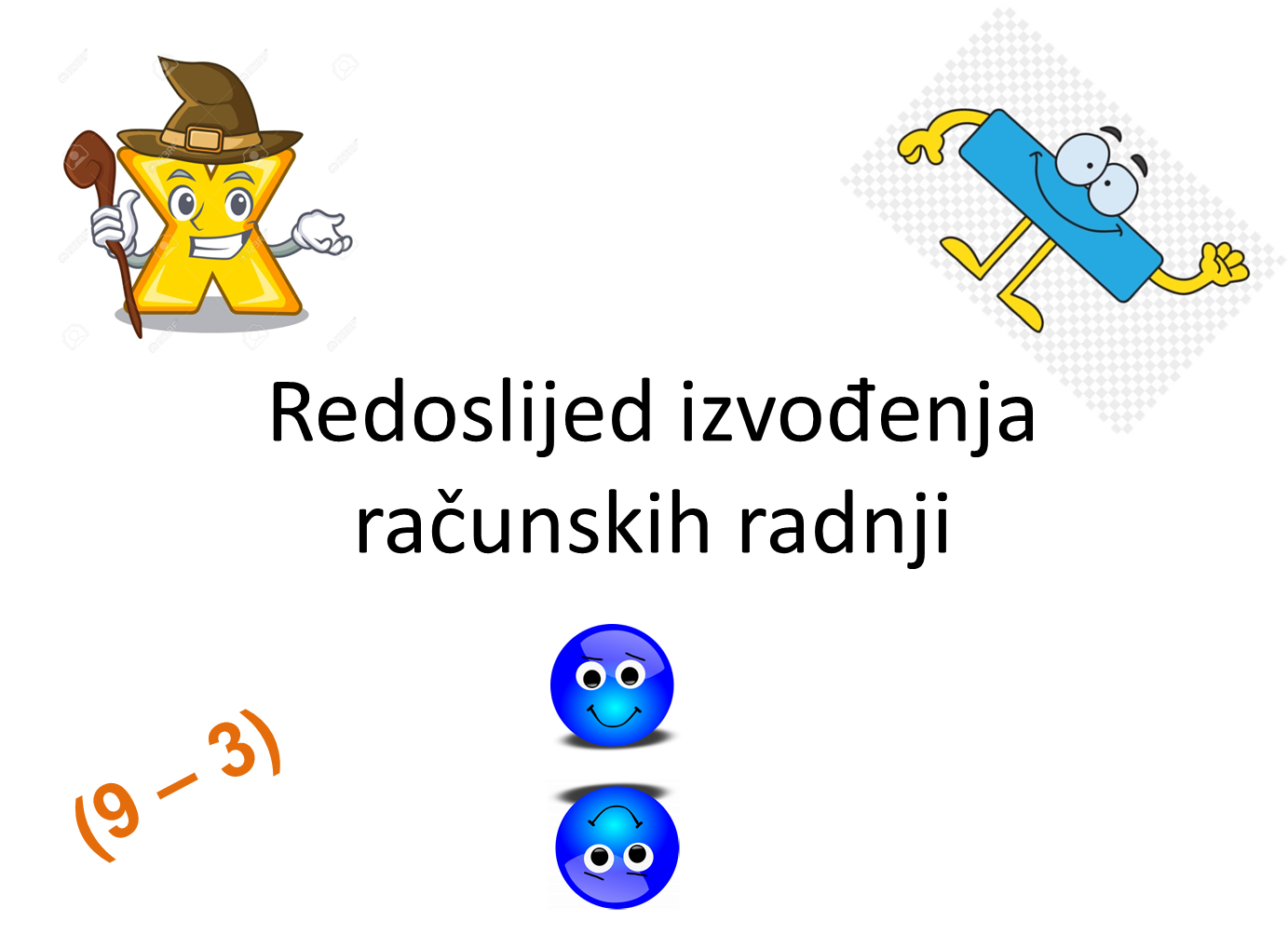 Ponovimo:
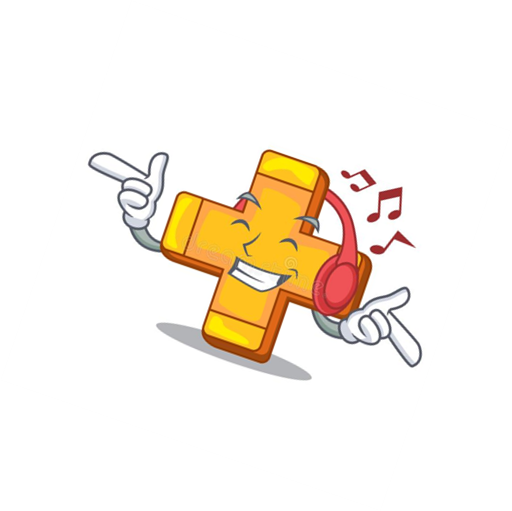 Redoslijed izvođenja računskih radnji
REDOSLIJED RAČUNANJA:
Zagrade
Množenje i dijeljenje
Zbrajanje i oduzimanje
10 + (5 – 3)  4 – (25 – 18 ) =
zagrade
množenje i dijeljenje
10 + 2  4 – 7 =
zbrajanje i oduzimanje (redom slijeva udesno)
10 + 8 –  7 =
18 – 7 =
11
Na listiću ili u bilježnici riješi zadane zadatke.
Zamoli roditelje da mi pošalju fotografiju riješenih zadataka.
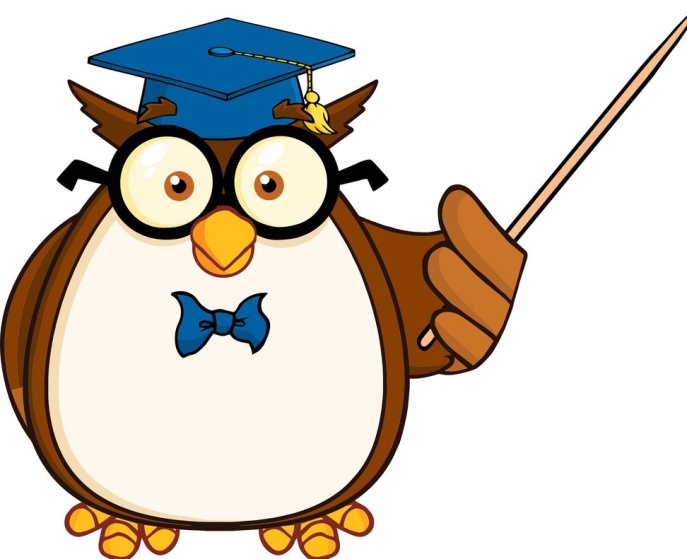